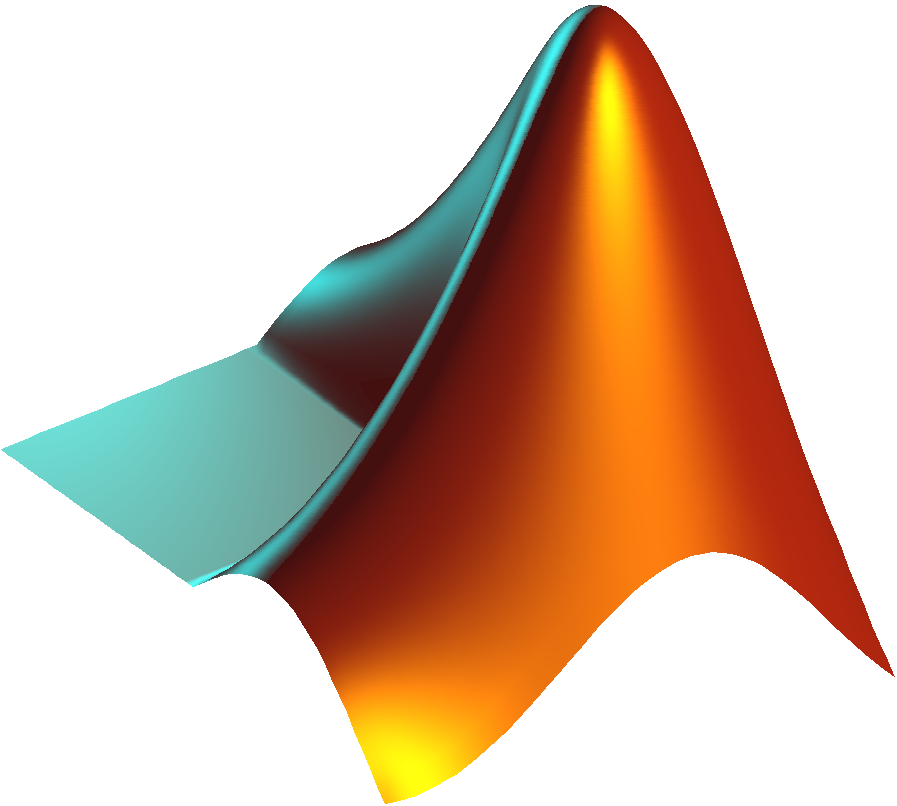 Chapter 5 
USER-DEFINED FUNCTIONS
November 12, 2019
1
5.1 Introduction
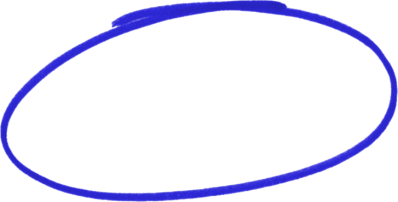 Is a mathematical expression in terms of variables.
Functions
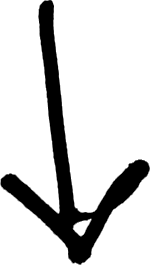 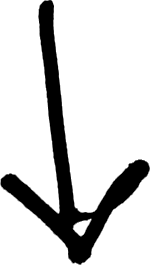 Built-in Functions
User-Defined Functions
used in mathematical expressions simply by typing their name with an argument. Examples are sin(x), cos(x), sqrt(x), exp(x)….etc.
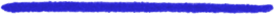 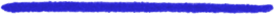 MATLAB program that is created by the user, saved as a function file, and then can be used like a built-in function.
Objective:
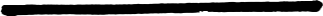 when a function needs to be evaluated many times for different values of arguments, it is   convenient to create a “user-defined” function.
user-defined functions can be used as subprograms in large programs. In this way large computer programs can be made up of smaller “building blocks” that can be tested independently.
November 12, 2019
2
5.2 User-Defined Functions
Creating a Function File
File      New     Function
Using a User-Defined Function
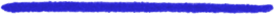 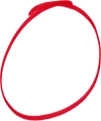 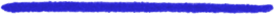 1
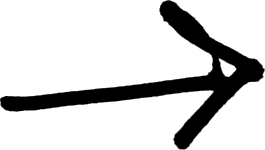 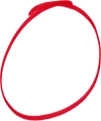 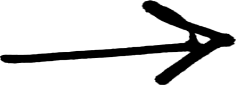 4
USER-DEFINED FUNCTION
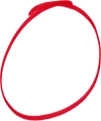 2
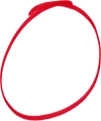 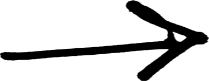 3
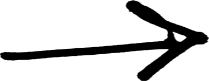 Structure of a Function File
Saving a Function File
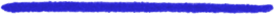 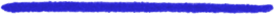 November 12, 2019
3
5.3 Structure of a Function File
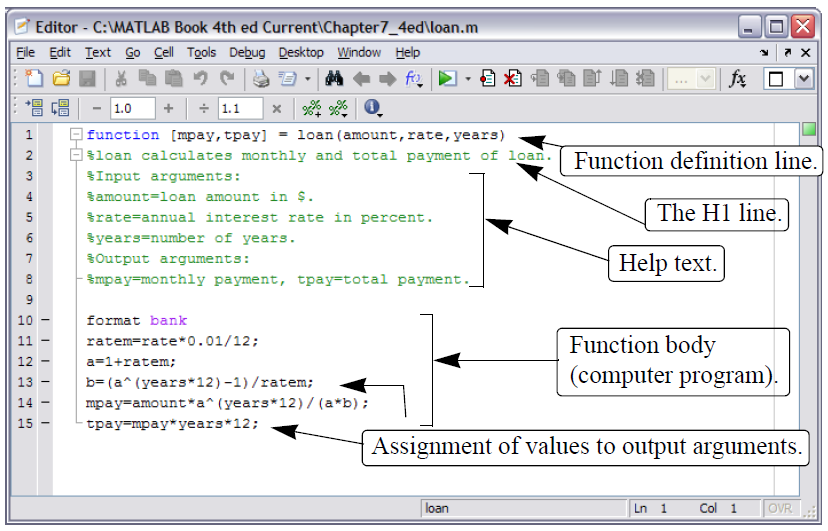 Figure 4-1: The Editor/Debugger Window.
November 12, 2019
4
5.3.1 Function Definition Line
The first executable line in a function file must be the function definition line. Otherwise the file is considered a script file. The function definition line:
Defines the file as a function file.
Defines the name of the function.
Defines the number and order of the input and output arguments.
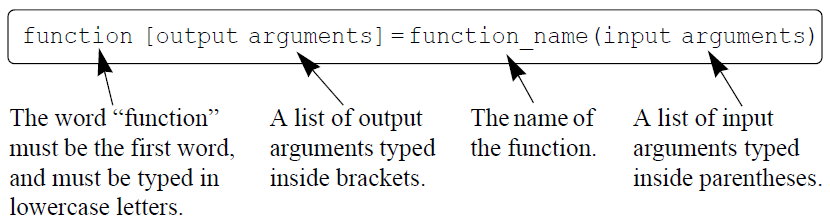 function [mpay,tpay] = loan(amount,rate,years) 
function [A] = RectArea(a,b) 
function A = RectArea(a,b) 
function [V, S] = SphereVolArea(r)
EXAMPLES
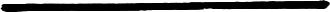 November 12, 2019
5
5.4 Saving a Function File
A function file must be saved before it can be used.
It is highly recommended that the file be saved with a name that is identical to the function name in the function definition line.
Function definition line                                        File name

function [mpay,tpay] = loan(amount,rate,years)       loan.m
function [A] = RectArea(a,b)                                           RectArea.m
function [V, S] = SphereVolArea(r)                                SphereVolArea.m
November 12, 2019
6
5.4.1  Example #1
Write a function file (name it chp7one) for the function y. The input to the function is x and the output is y . Write a function such that x can be a vector. Use the function to calculate:
y for x = 6.
y for x = 1, 3, 5, 7, 9, and 11.
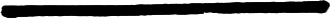 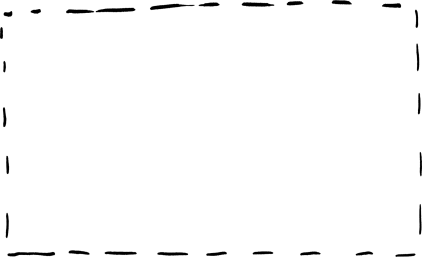 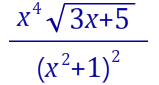 INPUT
x (Scalar OR Vector)
OUTPUT
y (Scalar OR Vector)
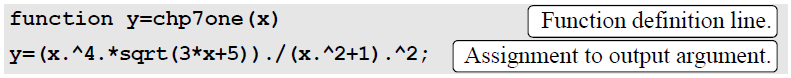 November 12, 2019
7
5.5 Anonymous Function
In cases when the value of a relatively simple mathematical expression has to be determined many times within a program, MATLAB provides the option of using anonymous functions.
An anonymous function is a simple (one-line) user-defined function that is defined without creating a separate function file (M-file).
Anonymous functions can be constructed in the Command Window, within a script file, or inside a regular user-defined function.
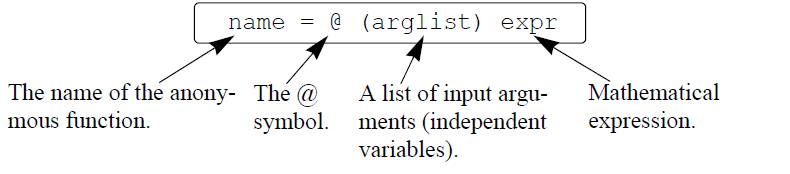 A simple example is: cube = @ (x) x^3, which calculates the cube of the input argument.
November 12, 2019
8
5.5.1 Examples of an Anonymous Function
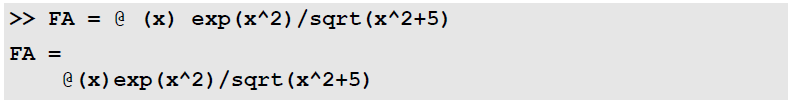 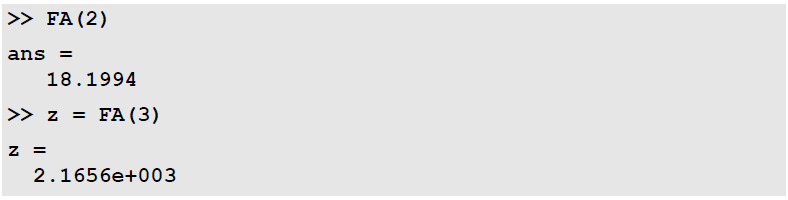 one independent variable
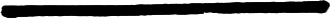 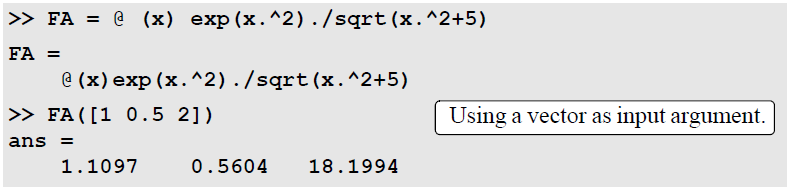 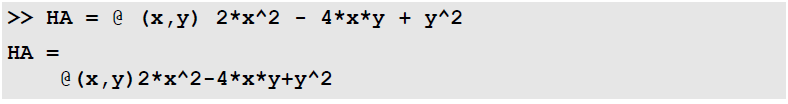 with several independent variables:
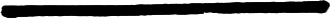 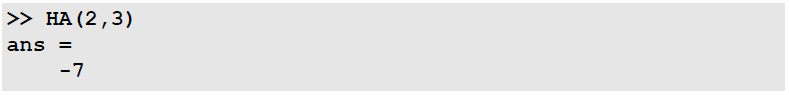 November 12, 2019
9